Enlargement with a negative scale factor
Maths
Mr Chan
‹#›
Enlargement with a negative scale factor
1. Enlarge each shape by a scale factor of -1 from the centre of enlargement C
a) 




b)
2. Enlarge each shape by a scale factor of -2 from the centre of enlargement C
a) 




b)
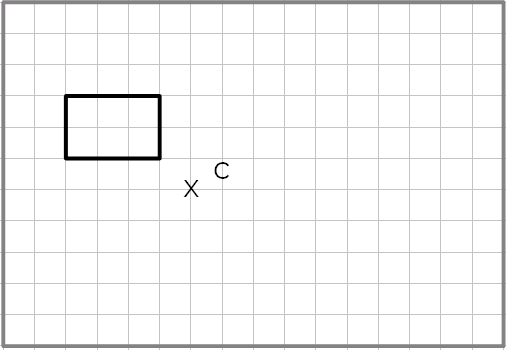 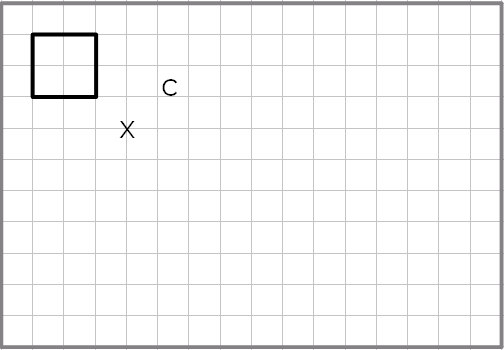 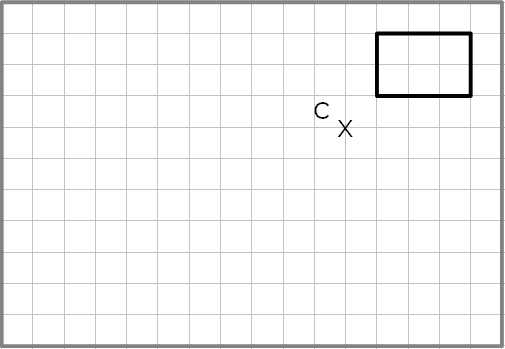 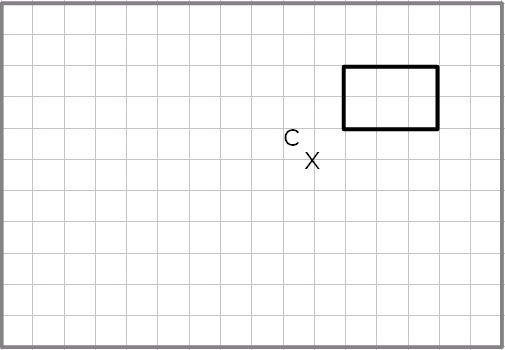 ‹#›
Enlargement with a negative scale factor
3. Enlarge each shape by a scale factor of -1 from the centre of enlargement C
a) 




b)
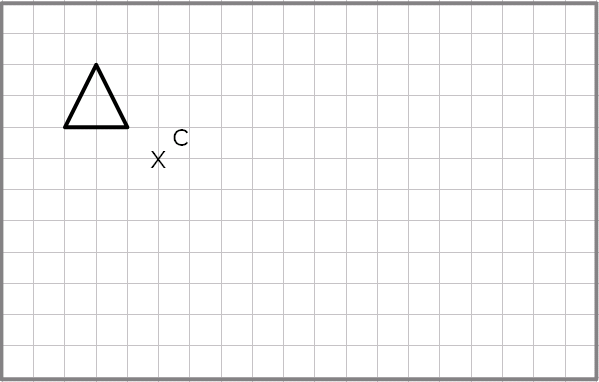 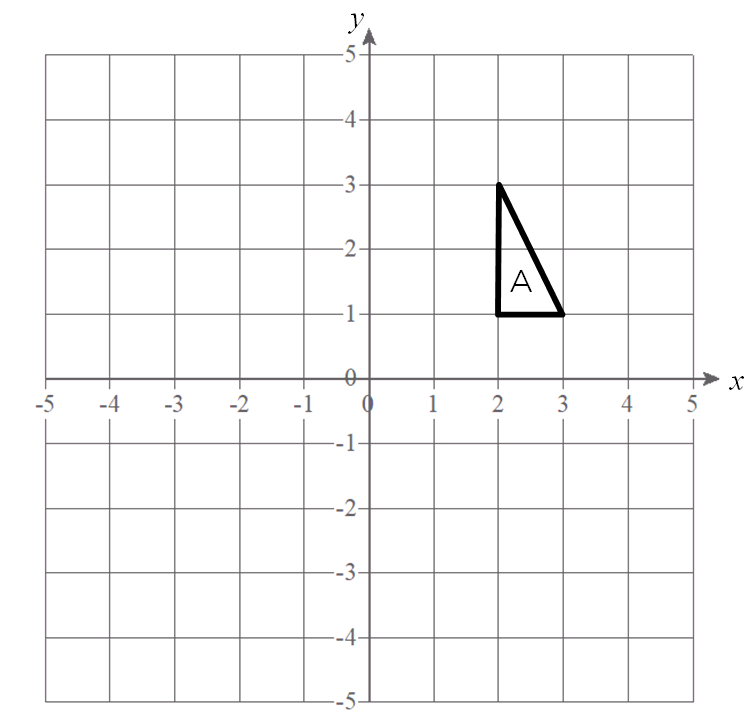 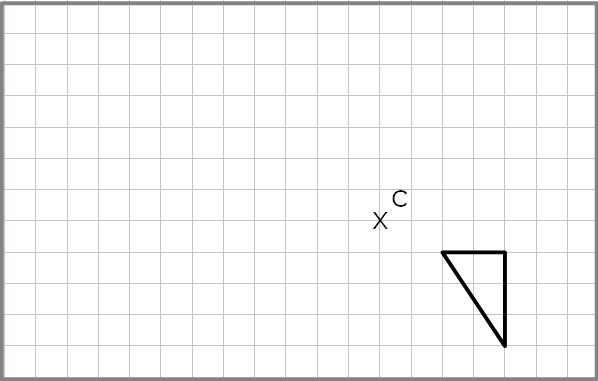 ‹#›
Answers
‹#›
Enlargement with a negative scale factor
1. Enlarge each shape by a scale factor of -1 from the centre of enlargement C
a) 




b)
2. Enlarge each shape by a scale factor of -2 from the centre of enlargement C
a) 




b)
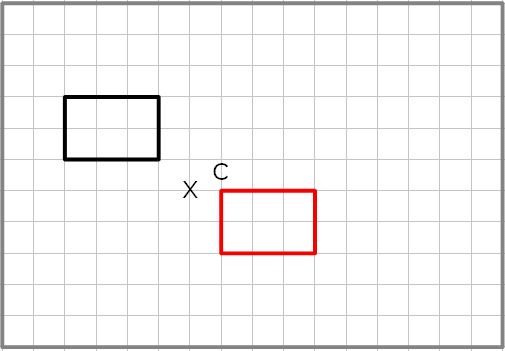 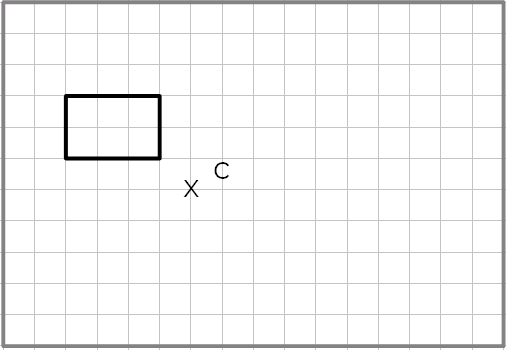 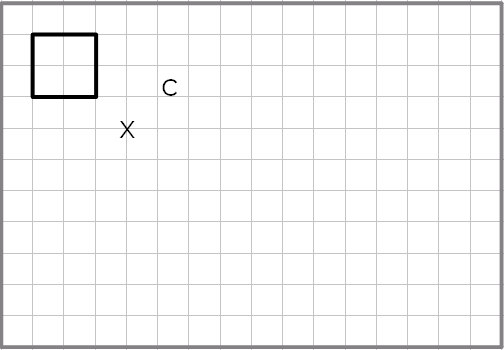 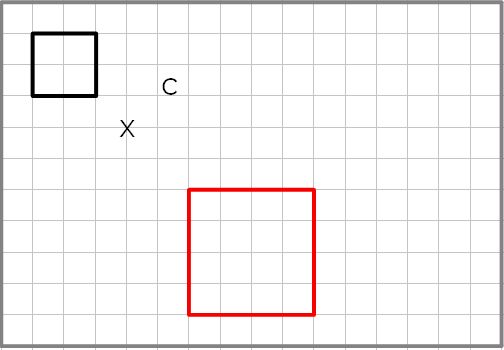 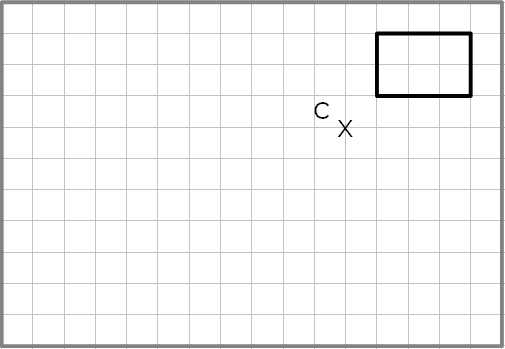 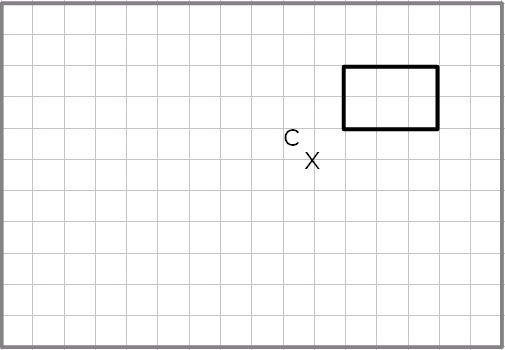 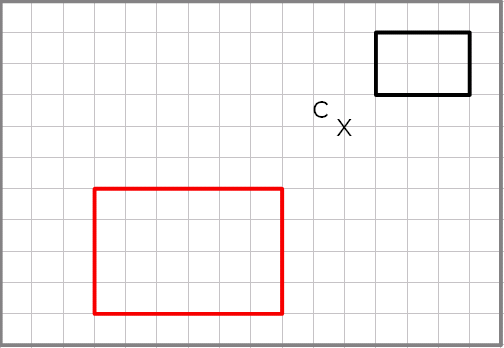 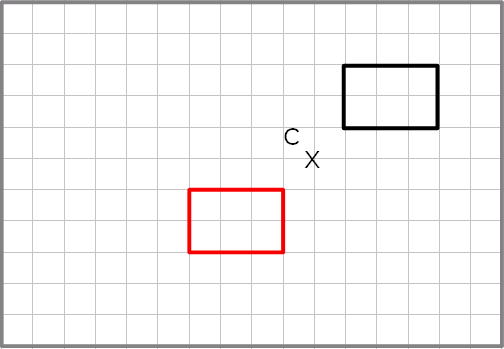 ‹#›
Enlargement with a negative scale factor
3. Enlarge each shape by a scale factor of -1 from the centre of enlargement C
a) 




b)
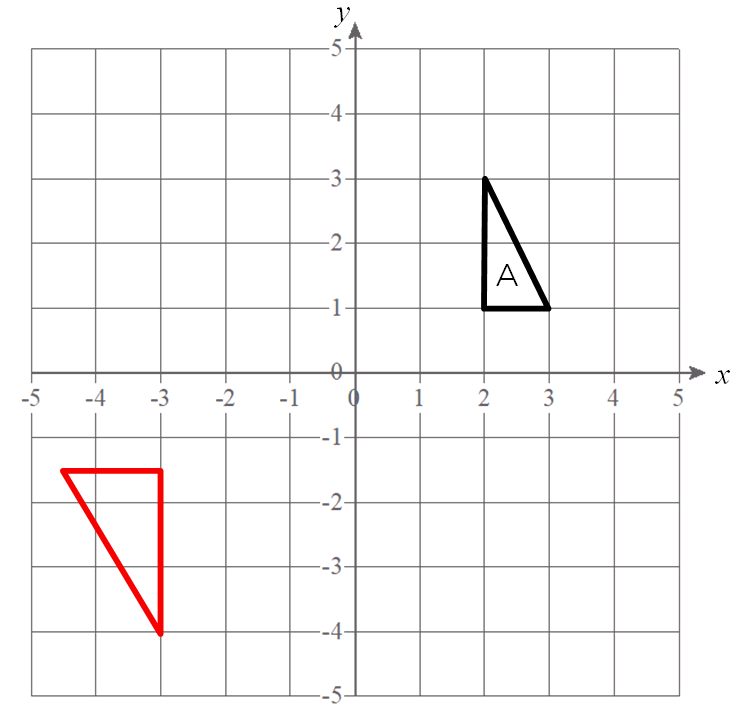 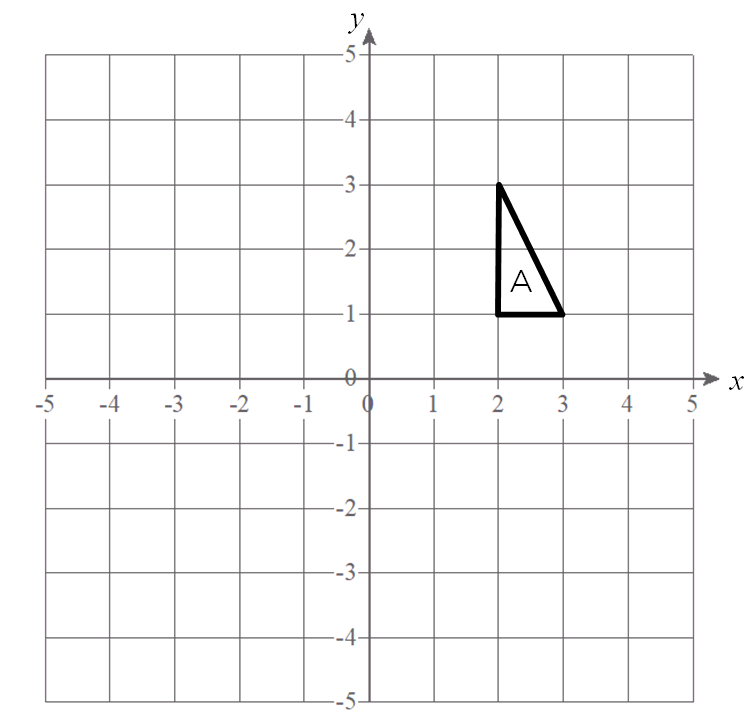 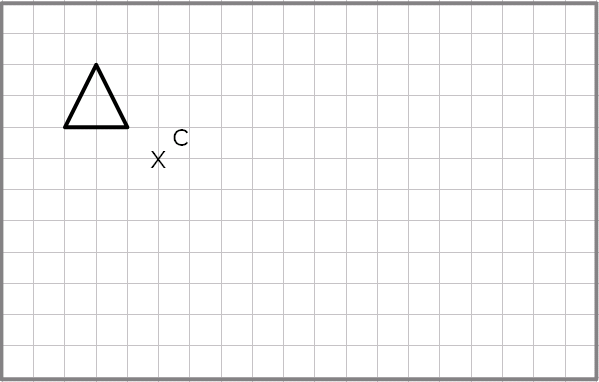 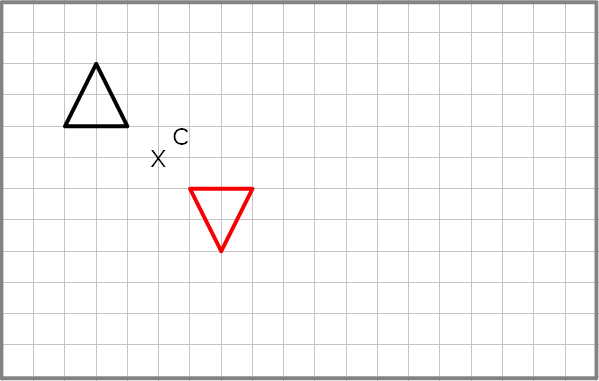 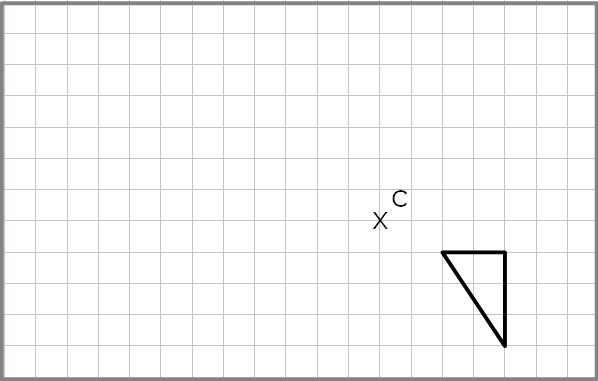 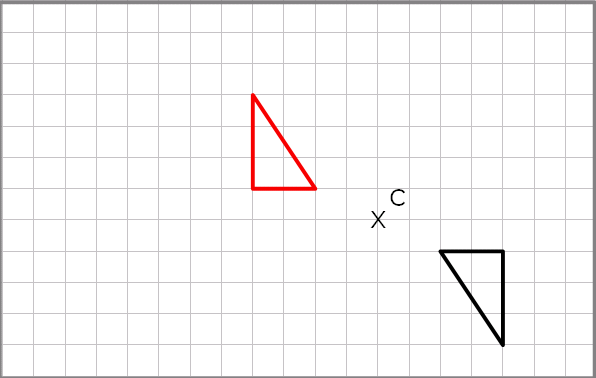 ‹#›